Счетная палата города Ханты-Мансийска
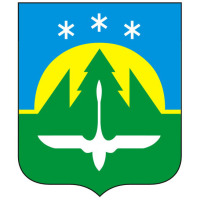 Аудит в сфере закупок товаров, работ, услуг
1. Нарушения на этапе планирования закупок. 2. Нарушения на этапе формирования начальной (максимальной) цены контракта, а также цены контракта, заключаемого с единственным поставщиком.
3. Нарушения на этапе исполнения контрактов.4. Иные нарушения.
Миронов Александр Геннадьевич
Аудитор Счетной палаты города Ханты-Мансийска
1
Аудит в сфере закупок осуществляется Счетной палатой Российской Федерации, контрольно-счетными органами субъектов Российской Федерации, образованными законодательными (представительными) органами государственной власти субъектов Российской Федерации, и контрольно-счетными органами муниципальных образований (далее – Органы аудита).
	Органы аудита в сфере закупок осуществляют экспертно-аналитическую, информационную и иную деятельность посредством проверки, анализа и оценки информации о законности, целесообразности, об обоснованности, о своевременности, об эффективности и о результативности расходов на закупки по планируемым к заключению, заключенным и исполненным контрактам.
	
В ходе проведения контрольных и экспертно-аналитических мероприятий Счетной палатой города Ханты-Мансийска аудит  осуществляется:

Анализ организационного и нормативного обеспечения закупок;
Проверка соблюдения требований при формировании начальной (максимальной) цены контракта;
Анализ системы планирования закупок, в том числе качества исполнения плана-графика закупок;
Анализ количества и объёмов закупок объекта аудита, в том числе в разрезе способов осуществления закупок (конкурентные способы определения поставщика (подрядчика, исполнителя) или закупка у единственного поставщика (подрядчика, исполнителя));
Проверка соблюдения требований по установлению порядка и сроков оплаты в муниципальных контрактах, а также иных требований, предусмотренных положениями о типовых контрактах и законодательством РФ;
Соблюдение сроков направления (размещения) информации в соответствии с действующим законодательством РФ.
2
Контрактная служба заказчика - подразделение, отвечающее за реализацию всего цикла закупок.
В статье 9 Федерального закона от 05.04.2013 № 44-ФЗ установлено, что контрактная система в сфере закупок предусматривает осуществление деятельности заказчика в сфере закупок на профессиональной основе с привлечением квалифицированных специалистов, обладающих теоретическими знаниями и навыками в сфере закупок.
Совокупный годовой объем закупок заказчика
менее 100 млн.руб.
более 100 млн.руб.
создают контрактные службы (при этом создание специального структурного подразделения не является обязательным)
заказчик назначает должностное лицо, ответственное за осуществление закупки или нескольких закупок, включая исполнение каждого контракта (далее - контрактный управляющий)
3
В соответствии с частью 6 статьи 38 Федерального закона от 05.04.2013 № 44-ФЗ работники контрактной службы, контрактный управляющий должны иметь высшее образование или дополнительное профессиональное образование в сфере закупок.
Согласно пункту 2.3 Методических рекомендаций по реализации дополнительных профессиональных программ повышения квалификации в сфере закупок, разработанных Минэкономразвития России и Минобрнауки России (письмо Минэкономразвития России № 5594-ЕЕ/Д28и, Минобрнауки России № АК-553/06 от 12.03.2015 года) минимальный срок освоения Программ повышения квалификации в сфере закупок вне зависимости от используемых технологий составляет не менее 108 часов, для руководителей организаций-заказчиков минимальный срок обучения по таким Программам может быть снижен до 40 часов.
Пунктом 2.8 вышеуказанных Методических рекомендаций установлено, что обучение в сфере закупок рекомендуется проводить по мере необходимости, но не реже, чем каждые три года.

Согласно части 3 статьи 38 Федерального закона от 05.04.2013 № 44-ФЗ контрактная служба действует в соответствии с положением (регламентом), разработанным и утвержденным на основании типового положения (регламента), утвержденного федеральным органом исполнительной власти по регулированию контрактной системыв сфере закупок (далее – Регламент)

Типовой Регламент о контрактной службе утвержден приказом Минфина России от 31.07.2020 № 158н «Об утверждении Типового положения (регламента) о контрактной службе»
4
Нарушения, выявляемые в рамках проведения контрольных 
и экспертно - аналитических мероприятий
Не уделяется внимание по обеспечению принципа профессионализма, не принимаются меры по поддержанию и повышению уровня квалификации и профессионального образования должностных лиц, занятых в сфере закупок (не осуществляется повторное обучение в сфере закупок товаров, работ, услуг работников Учреждения, принимающих непосредственное  участие в организации и осуществлении закупочной деятельности в рекомендованный срок 
(не реже, чем каждые три года).
Должностные инструкции сотрудников контрактной службы / регламент о контрактной службе не приведены в соответствие с действующим законодательством Российской Федерации в сфере закупок товаров, работ, услуг для обеспечения муниципальных нужд и содержат требования, утратившие силу.
5
Типовые нарушения на этапе формирования начальной (максимальной) цены контракта, а также цены контракта, заключаемого с единственным поставщиком
Методы обоснования НМЦК
Начальная (максимальная) цена контракта и в предусмотренных Федеральным законом случаях цена контракта, заключаемого с единственным поставщиком (подрядчиком, исполнителем), определяются и обосновываются заказчиком посредством применения следующего метода или нескольких следующих методов:

1) метод сопоставимых рыночных цен (анализа рынка) (приоритетный);
2) нормативный метод (для статьи 19 Федерального закона от 05.04.2013 № 44-ФЗ);
3) тарифный метод (часть 8 статьи 22 Федерального закона от 05.04.2013 № 44-ФЗ);
4) проектно-сметный метод (часть 9 и 9.1 статьи 22 Федерального закона от 05.04.2013 № 44-ФЗ);
5) затратный метод (когда невозможно применить другие методы или в дополнение);
6) иные методы (часть 12 статьи 22 Федерального закона от 05.04.2013 № 44-ФЗ).
6
Метод сопоставимых рыночных цен (анализа рынка)
Типовые нарушения на этапе формирования НМЦК : 
КП получены от аффилированного заинтересованного круга лиц (организаций, имеющих в составе учредителей одних и тех же лиц либо один и тот же адрес организации);*
Используются подложные (сфальсифицированные) КП;
Отсутствуют документы, подтверждающие факт направления (в том числе дату и время) Учреждением запросов ценовой информации и поступления в адрес Учреждения КП;
КП представлены лицами, не осуществлявшими поставки идентичных ТРУ;
Запрос о предоставлении ценовой информации направлен менее пяти потенциальным поставщикам (подрядчикам, исполнителям);
Ценовая информация собрана по «усеченному» или отличному по описанию характеристик объекту закупки, от объекта, планируемого к закупке;
Использована ценовая информация из контрактов, которые не были исполнены или по которым взыскивались неустойки (штрафы, пени) в связи с неисполнением или ненадлежащим исполнением обязательств;
КП представлены лицами, которые в свою очередь не соответствуют  требованиям, установленным в соответствии с законодательством Российской Федерации к лицам, осуществляющим поставку товара, выполнение работы, оказание услуги, являющихся объектом закупки (лицензии, аттестаты аккредитации, СРО и т.д.);
КП получены от хозяйствующих субъектов, прекративших свою деятельность;
Допущены математические ошибки в расчете средней цены.
* Нарушение требований статьи 22 Закона № 44-ФЗ (в части использования КП от аффилированных лиц при расчете НМЦК) отражено в постановлении Четвертого кассационного суда общей юрисдикции от 17.04.2020 № 16-1320/2020.
7
В целях исполнения пункта 19 Национального плана противодействия коррупции на 2021-2024 г.г., утвержденного Указом Президента РФ от 16.08.2021 № 478 и распоряжения Губернатора автономного округа от 12.04.2021 № 96-рг «О плане противодействия коррупции в ХМАО-Югре» Счетной палатой в рамках контрольных мероприятий осуществляется проверка расходования Учреждениями бюджетных средств, выделенных на противодействие распространению новой коронавирусной инфекции на предмет нецелевого использования, недопущения предоставления аффилированным коммерческим структурам неправомерных преимуществ и оказания им содействия в иной форме должностными лицами органов местного самоуправления при освоении указанных ассигнований.
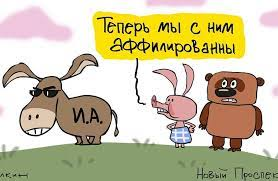 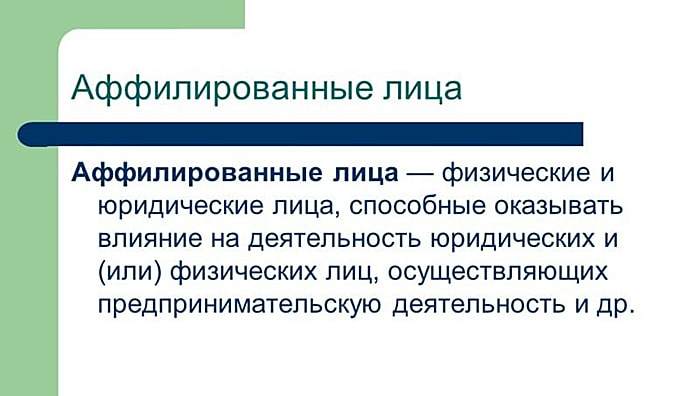 8
В соответствии с частью 20 статьи 22 Федерального закона от 05.04.2013 № 44-ФЗ приказом Минэкономразвития России от 02.10.2013 № 567 утверждены методические рекомендации по применению методов определения начальной (максимальной) цены контракта, цены контракта, заключаемого с единственным поставщиком (подрядчиком, исполнителем) (далее - Методические рекомендации от 02.10.2013 № 567).
         В ходе проведенных контрольных мероприятий Счетной палатой установлены факты формирования начальной (максимальной) цены контракта с нарушением требований частей 2, 5 и 18 статьи 22 Федерального закона от 05.04.2013 № 44-ФЗ, а также Методических рекомендаций от 02.10.2013 № 567. 

Основные нарушения Методических рекомендаций от 02.10.2013 № 567:
не размещаются запросы о предоставлении ценовой информации в ЕИС;
не осуществляется поиск ценовой информации в реестре контрактов, заключенных заказчиками. При этом целесообразно принимать в расчет информацию о ценах товаров, работ, услуг, содержащуюся в контрактах, которые исполнены и по которым не взыскивались неустойки (штрафы, пени) в связи с неисполнением или ненадлежащим исполнением обязательств, предусмотренных этими контрактами, в течение последних трех лет;
направление запросов о предоставлении ценовой информации исполнителям, не имевшим в течение последних трех лет, предшествующих определению НМЦК, опыта выполнения аналогичных контрактов;
информация в коммерческих предложениях, полученная заказчиком по его запросам, не соответствует требованиям, установленным заказчиком в запросе;
коммерческие предложения, поступившие посредством электронной почты на запросы о предоставлении ценовой информации, в журнале или реестре Заказчика не регистрируются.

ОТВЕТСТВЕННОСТЬ
Несоблюдение порядка или формы обоснования начальной (максимальной) цены контракта, обоснования объекта закупки (за исключением описания объекта закупки) влечет наложение административного штрафа на должностных лиц в размере десяти тысяч рублей (часть 2 статьи 7.29.3 КоАП РФ).
9
Типовые нарушения на этапе планирования закупок
Порядок планирования закупок с 2020 года определен Постановлением Правительства РФ от 30.09.2019г. № 1279
Сроки для утверждения планов-графиков
Планы-графики закупок
утверждаются в течение 10 рабочих дней:
Муниципальными заказчиками – после доведения ЛБО
Бюджетными учреждениями – после утверждения плана ФХД
Утверждение плана-графика осуществляется его подписанием ЭЦП в единой информационной системе
Срок плана-графика совпадает со сроком, на который утверждается местный бюджет
10
Перечень оснований, чтобы внести правки в план-график
Изменилось нормирование 
Изменились лимиты 
Общественное обсуждение внесло корректировки 
Сэкономили на закупке 
Потребовалось детализировать сведения о закупке 
Контрольный орган выдал предписание 
Закупка признана несостоявшейся
Расторжение контракта
Возникли непредвиденные обстоятельства
11
Нарушение части 7 статьи 16 Федерального закона от 05.04.2013 № 44-ФЗ «О контрактной системе в сфере закупок товаров, работ, услуг для обеспечения государственных и муниципальных нужд» (далее – Закон № 44-ФЗ) в части обеспечения своевременного утверждения (размещения) плана-графика закупок в форме электронного документа в единой информационной системе в сфере закупок (сроки нарушения от 1 и более дней).
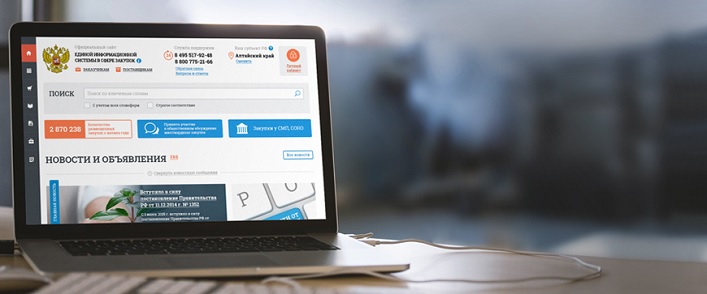 ОТВЕТСТВЕННОСТЬ
Нарушение срока утверждения плана закупок, плана-графика закупок (вносимых в эти планы изменений) или срока размещения плана закупок, плана-графика закупок (вносимых в эти планы изменений) в единой информационной системе в сфере закупок - влечет наложение административного штрафа на должностных лиц в размере от пяти тысяч до тридцати тысяч рублей (часть 4 статьи 7.29.3 КоАП РФ)
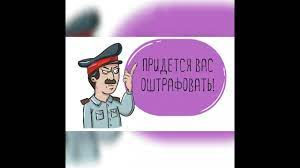 12
Типовые нарушения на этапе исполнения контрактов
В нарушение части 3 статьи 103 Федерального закона от 05.04.2013 № 44-ФЗ несвоевременно размещаются в реестре контрактов документы о приемке товаров (работ, услуг), информация об оплате поставленного товара, выполненной работы, оказанной услуги, а также информация о начислении неустоек (штрафов, пеней) (нарушение срока от 1 до 612 календарных дней). 
ОТВЕТСТВЕННОСТЬ
Несвоевременное представление в федеральный орган исполнительной власти, орган исполнительной власти субъекта Российской Федерации, орган местного самоуправления, уполномоченные на ведение реестра контрактов, заключенных заказчиками, реестра контрактов, информации (сведений) и (или) документов, подлежащих включению в такие реестры контрактов, если направление, представление указанных информации (сведений) и (или) документов являются обязательными в соответствии с законодательством Российской Федерации о контрактной системе в сфере закупок влечет наложение административного штрафа на должностных лиц в размере двадцати тысяч рублей (часть 2 статьи 7.31 КоАП РФ).

Нарушение регламентированных частью 13.1 статьи 34 и пунктом 2 части 1 статьи 94 Федерального закона от 05.04.2013 № 44-ФЗ сроков оплаты поставленного товара, выполненной работы, оказанной услуги (нарушение срока от 1 до 32 рабочих дней).
ОТВЕТСТВЕННОСТЬ
Нарушение должностным лицом заказчика срока и порядка оплаты товаров (работ, услуг) при осуществлении закупок для обеспечения государственных и муниципальных нужд, в том числе неисполнение обязанности по обеспечению авансирования, предусмотренного государственным или муниципальным контрактом влечет наложение административного штрафа в размере от тридцати тысяч до пятидесяти тысяч рублей (часть 1 статьи 7.32.5 КоАП РФ).
13
Типовые нарушения на этапе исполнения контрактов
В нарушение требований частей 6, 8 статьи 34 Федерального закона от 05.04.2013 № 44-ФЗ Учреждениями не направляются требования в адрес поставщиков об уплате пени, в установленный срок не исполнивших обязательства по контрактам;
В нарушение требований подпункта «б» пункта 1 части 1 статьи 95 Федерального закона от 05.04.2013 № 44-ФЗ допускаются случаи уменьшения количества поставляемого товара, объема оказываемой услуги более чем на 10 % при исполнении контракта;
Установлены факты о формальном подходе к приемке оказанных услуг, а также не осуществления должным образом контроля со стороны заказчика за исполнением поставщиком условий контракта, что нарушает требования части 1 статьи 101 Федерального закона от 05.04.2013 № 44-ФЗ;
Размещение недостоверной информации по контрактам, что не соответствует требованиям части 3 статьи 7 Федерального закона от 05.04.2013 № 44-ФЗ;
Не осуществляется списание начисленных и неуплаченных сумм неустоек (штрафов, пеней) в соответствии с подпунктом «а» пункта 3 Постановления Правительства РФ от 04.07.2018 № 783 «О списании начисленных поставщику (подрядчику, исполнителю)…» (в случае если общая сумма начисленных и неуплаченных неустоек (штрафов, пеней) не превышает 5 процентов цены контракта).
14
Иные нарушения
Не обеспечивается выполнение пункта 8.8 Порядка взаимодействия заказчиков и органа, уполномоченного на определение поставщиков (подрядчиков, исполнителей) для заказчиков города Ханты-Мансийск, утвержденного постановлением Администрации города Ханты-Мансийска от 09.03.2021 № 191 «Об определении органа, уполномоченного на определение поставщиков (подрядчиков, исполнителей) для заказчиков города Ханты-Мансийска» в части осуществления заказчиками закупок у единственного поставщика преимущественно с использованием «электронных магазинов»; 
Ненадлежащее исполнение распоряжения Администрации города Ханты-Мансийска от 01.04.2022 № 26-р «Об утверждении плана первоочередных действий по обеспечению устойчивого развития экономики города Ханты-Мансийска на 2022 год» в части осуществления закупок у субъектов малого предпринимательства, социально ориентированных некоммерческих организаций в размере не менее 85 %; 
Включение в контракты условий, возможность установления которых не предусмотрена законодательством о контрактной системе;
Контракты, заключённые с единственным поставщиком (подрядчиком, исполнителем) не содержат обязательных условий об ответственности поставщика (подрядчика, исполнителя) за неисполнение или ненадлежащее исполнение обязательств, предусмотренных контрактом;
В контрактах, заключённых с единственным поставщиком (подрядчиком, исполнителем), отсутствует обязательное условие, устанавливающее, что цена контракта (договора) является твёрдой и определяется на весь срок исполнения.
15
Иные нарушения
В нарушение требований пункта 2 статьи 425 ГК РФ, части 1 статьи 2, части 2 статьи 94 Федерального закона от 05.04.2013 № 44-ФЗ выявлены факты заключения муниципальных контрактов с единственными поставщиками, в которых содержатся условия о распространении действия контрактов на отношения сторон, возникшие до их подписания (правовая позиция изложена в Представлении Счетной палаты РФ от 31.05.2016 № ПР 04-113/04-01, письме Минфина России от 15.07.2017 № 24-02-05/37386, а также в постановлении Арбитражного суда Дальневосточного округа от 08.04.2022 № Ф03-1118/2022 по делу № А51-11419/2021).
ОТВЕТСТВЕННОСТЬ
Изменение условий контракта, в том числе увеличение цен товаров, работ, услуг, если возможность изменения условий контракта не предусмотрена законодательством Российской Федерации о контрактной системе в сфере закупок, за исключением случаев, предусмотренных частью 4.1 настоящей статьи влечет наложение административного штрафа на должностных лиц в размере двадцати тысяч рублей; на юридических лиц - двухсот тысяч рублей (часть 4 статьи 7.32 КоАП РФ).

В нарушение положений части 5 статьи 99 Федерального закона от 05.04.2013 № 44-ФЗ, подпункта «а» пункта 25 раздела III Правил осуществления контроля, утвержденных постановлением Правительства РФ от 06.08.2020 № 1193, не обеспечивается направление проектов контрактов в Департамент управления финансами Администрации города Ханты-Мансийска, подлежащих заключению на основании отдельных пунктов по части 1 статьи 93 Федерального закона от 05.04.2013 № 44-ФЗ.
ОТВЕТСТВЕННОСТЬ
Непредставление или несвоевременное представление в орган внутреннего государственного (муниципального) финансового контроля информации и документов, если представление таких информации и документов является обязательным в соответствии с законодательством Российской Федерации о контрактной системе в сфере закупок, либо представление заведомо недостоверных информации и документов - влечет наложение административного штрафа на должностных лиц в размере пятнадцати тысяч рублей; на юридических лиц - ста тысяч рублей (часть 1 статьи 19.7.2 КоАП РФ).
16
Иные нарушения
Не соблюдаются требования положений пунктов 4 и 5 части 1 статьи 93 Федерального закона от 05.04.2013 № 44-ФЗ в части предельно-допустимого объема закупок у единственного поставщика (превышение составляет  от 0,5 до 190 %);

Согласно пункту 1 части 4 статьи 24, части 1 статьи 93 Федерального закона от 05.04.2013 № 44-ФЗ осуществление закупки товара, работы или услуги у единственного поставщика (подрядчика, исполнителя) допускается на сумму, не превышающую шестисот тысяч рублей. В ходе проверок выявлены факты заключения Учреждениями нескольких однородных контрактов (на общую сумму более 600 тыс. руб.), в которых усматривается искусственное дробление закупок и уход от конкурентных процедур.

ОТВЕТСТВЕННОСТЬ
За данные нарушения предусмотрена административная ответственность по части 1 статьи 7.29 КоАП РФ с назначением административного штрафа на должностных лиц в размере тридцати тысяч рублей.
17
Иные нарушения
Несоблюдение требований части 1 статьи 30 Федерального закона от 05.04.2013 № 44-ФЗ в части осуществления закупок у субъектов малого предпринимательства, социально ориентированных некоммерческих организаций в размере менее 15 % (в редакции до 01.01.2022).

ОТВЕТСТВЕННОСТЬ
Осуществление закупок товаров, работ, услуг для обеспечения государственных и муниципальных нужд у субъектов малого предпринимательства, социально ориентированных некоммерческих организаций в размере менее размера, предусмотренного законодательством Российской Федерации о контрактной системе в сфере закупок влечет наложение административного штрафа на должностных лиц в размере пятидесяти тысяч рублей (часть 11 статьи 7.30 КоАП РФ). 

Неэффективное расходование бюджетных средств при осуществлении закупок у единственного поставщика на поставку продуктов питания для нужд Учреждения (например, в рамках анализа договора на поставку продуктов питания установлено, что в случае проведения конкурентных закупок Учреждение могло сэкономить средства, полученные из бюджета города в виде субсидий, ориентировочно до 51 тыс. руб.);
В нарушение требований части 1 статьи 23 Федерального закона от 05.04.2013 № 44-ФЗ не указаны идентификационные коды закупок по контрактам у единственного поставщика.
18
БЛАГОДАРЮ ЗА ВНИМАНИЕ!
19